Pinhole penguin
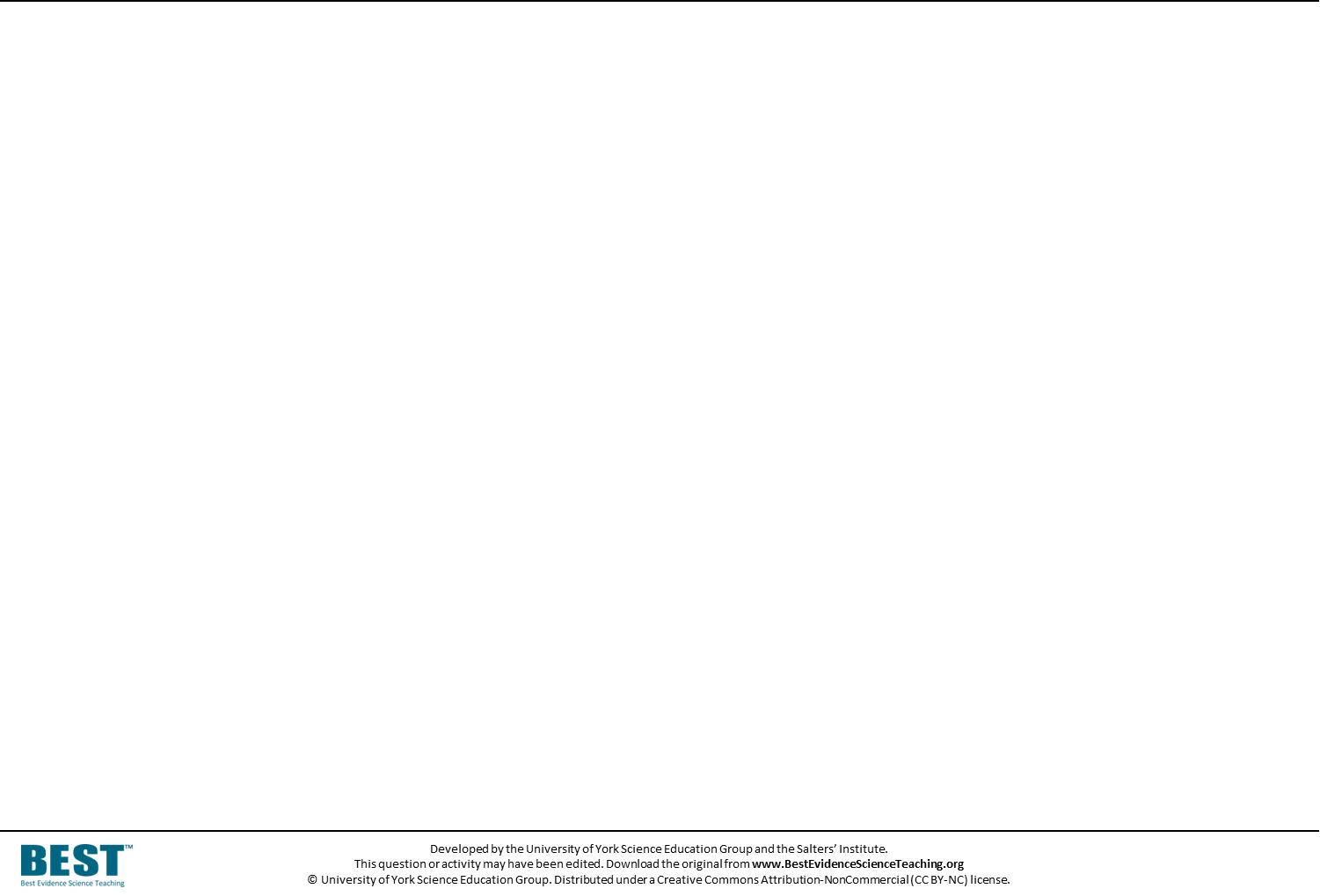 A bright lamp that is the shape of a penguin is turned on.
It is put in front of a tiny cross-shaped hole.
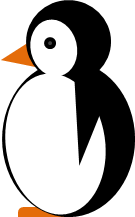 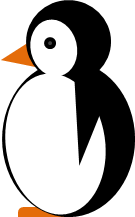 ?
Penguin lamp
Tiny cross-shaped hole
Pinhole penguin
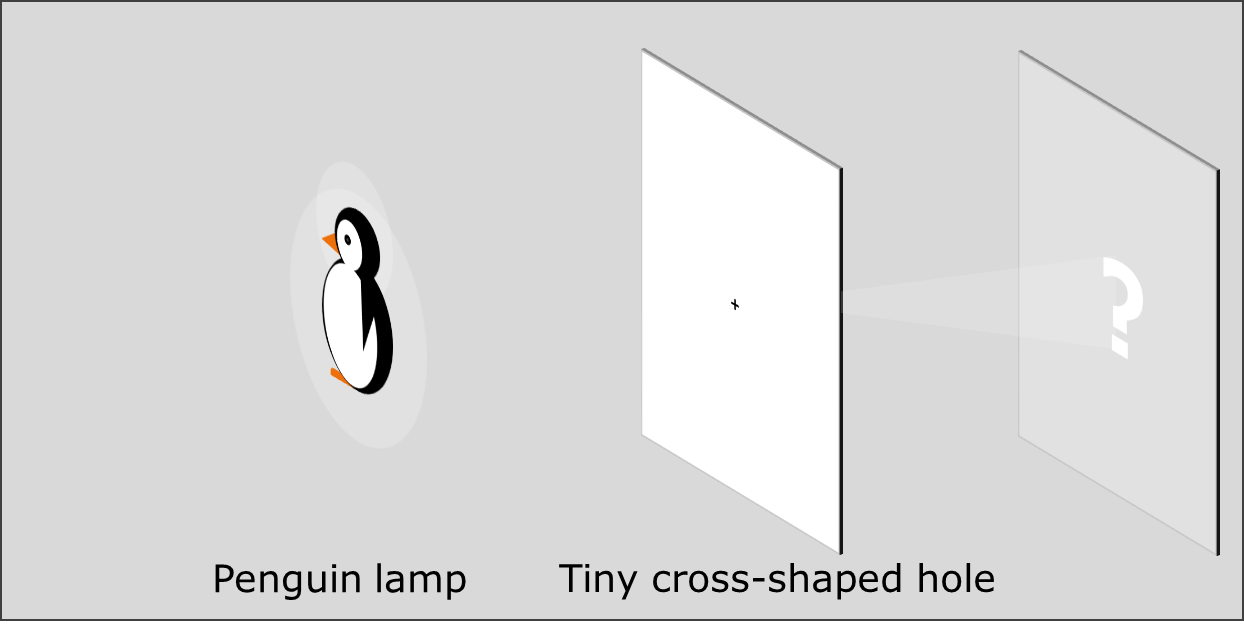 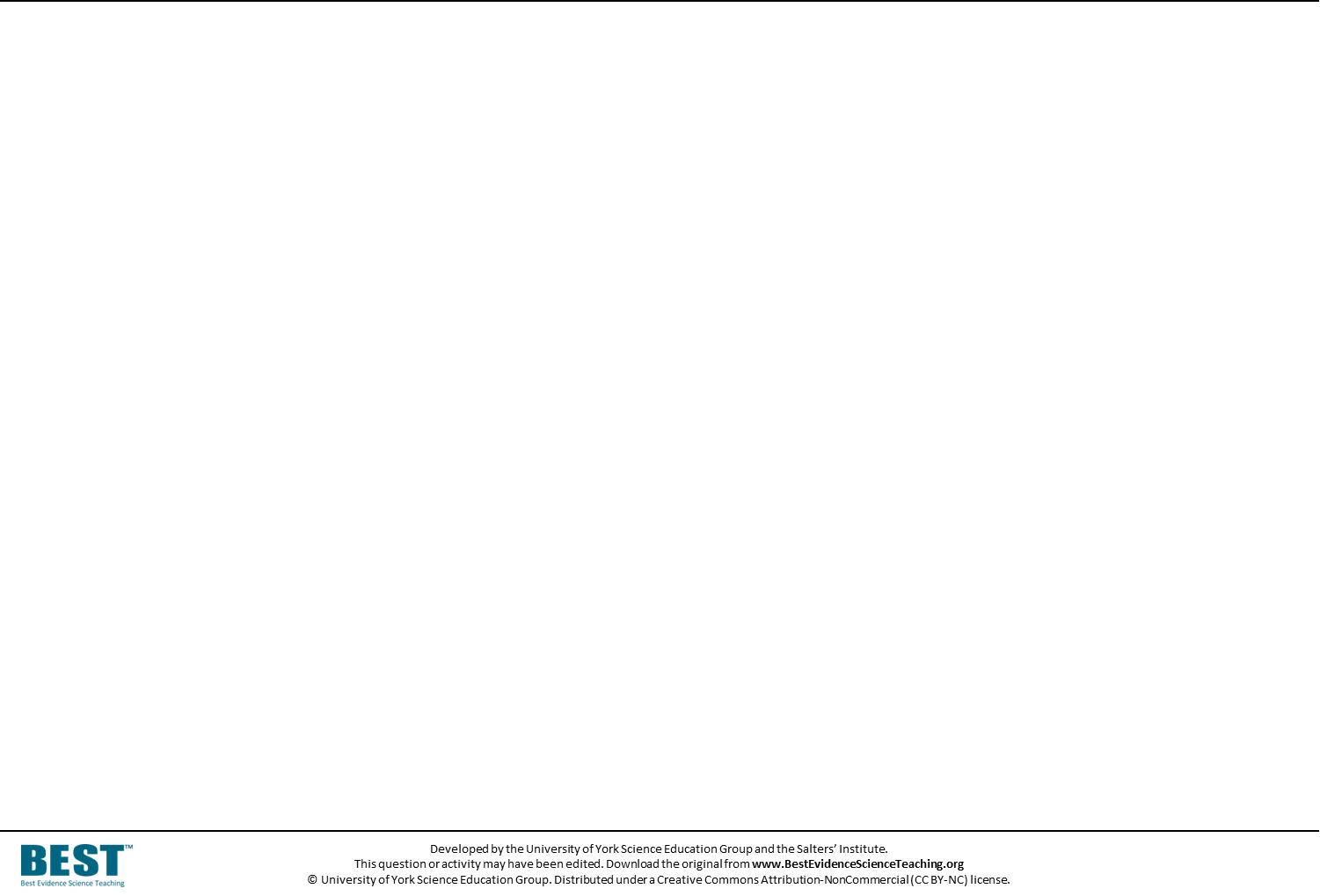 a. What would you expect to see on the screen?
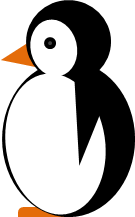 A
B
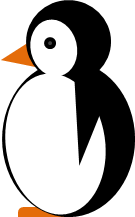 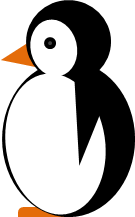 C
D
Pinhole penguin
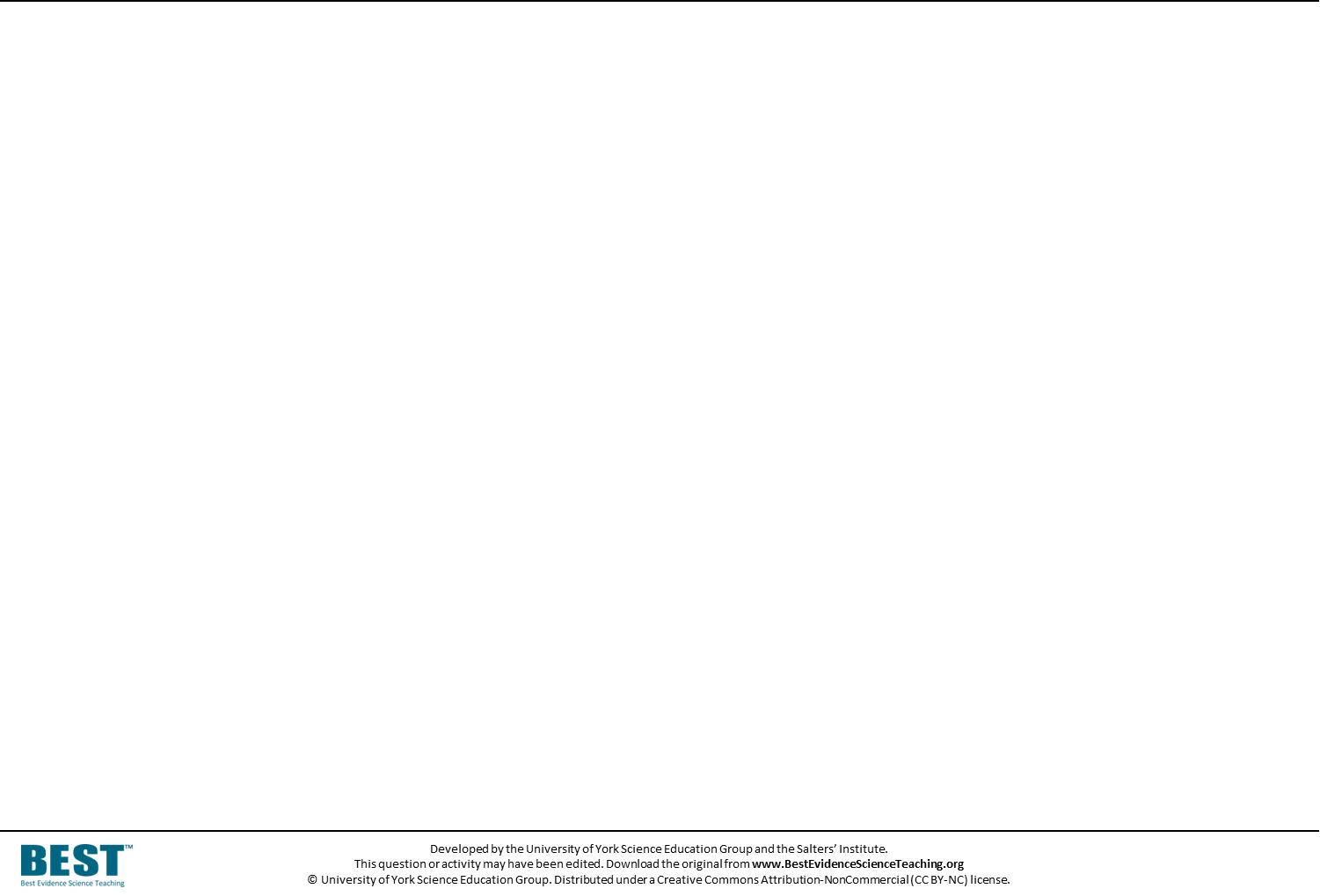 Rays of light show which way light moves from the penguin lamp.
b. 	What can you say about rays to explain what you see on the screen?
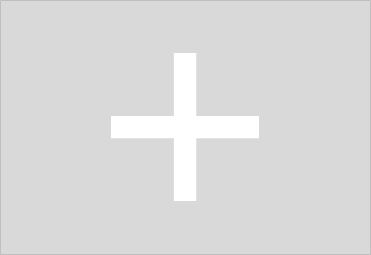 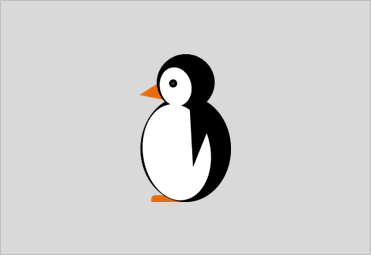 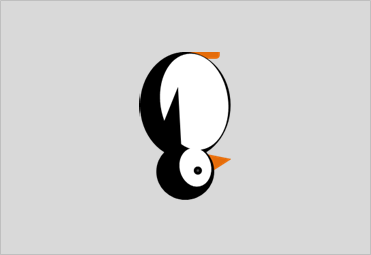 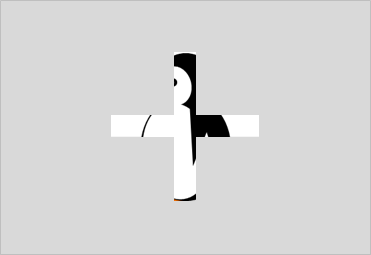 I am sure this is right
I think this is right
I think this is wrong
I am sure this is wrong
Rays from the corners of the penguin are blocked
A
One ray from each point of the penguin goes through the cross
B
Many rays from each point of the penguin go through the cross
C
Light moving along each ray lights up a point on the screen
D
Light moving along rays from one point of the penguin go through the hole at a particular angle
E